Variants, improvements etc. of activity recognition with wearable accelerometers
Mitja Luštrek
Jožef Stefan Institute
Department of Intelligent Systems
Slovenia
Tutorial at the University of Bremen, November 2012
Outline
Different sensor types
Dynamic signal segmentation
Low- and high-pass filter
Feature selection
Smoothing with Hidden Markov Models
Outline
Different sensor types
Dynamic signal segmentation
Low- and high-pass filter
Feature selection
Smoothing with Hidden Markov Models
Magnetometer
It measures the strength of (Earth’s) magnetic field
MEMS magnetometers are often of the magnetoresistive type: they use strips of alloy (nickel-iron) whose electrical resistance varies with change in magnetic field
Tri-axial
Can measure azimuth (like compass) and inclination
Gyroscope
It measures angular velocity




MEMS gyroscopes use vibrating objects, which also tend to preserve the direction of vibration
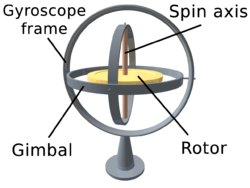 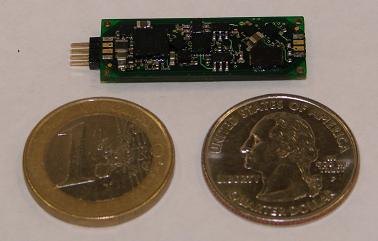 Gyroscope
Magnetometer
Accelerometer
The whole inertial package
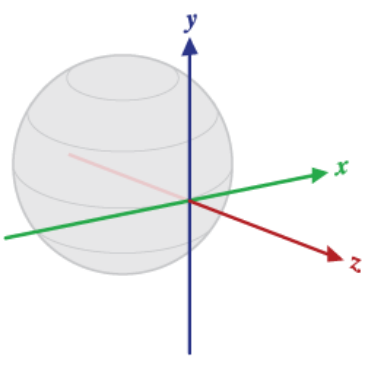 Accelerometer: x, y
Magnetometer: x, z
Orientation accurate long-term, subject to disturbances short-term

Gyroscope: orientation accurate short-term, drifts long-term
Accelerometer: location by double integration, drifts
Kalman filter
Statistically optimally estimates the state of a system
Combines the measurement of the current state with the extrapolation from the previous state
Combines various sensors / quantities
Takes into account noise
Basic Kalman equations
xk = A xk–1 + B uk–1 + wk–1
zk = H xk + vk

xk, xk–1 ... current, previous state
uk–1 ... input in the previous state
wk–1 ... process noise (in the previous state )
A ... relation previous state – current state
B ... relation previous input – current state
Basic Kalman equations
xk = A xk–1 + B uk–1 + wk–1
zk = H xk + vk

zk ... current measurement
vk ... measurement noise
H ... relation state – measurement
Combining accelerometer and gyroscope
xk = A xk–1 + B uk–1 + wk–1




ϕ ... orientation (one direction only!)
ωdrift ... gyroscope drift
dt ... time between states k and k–1 
ω ... angular velocity
Combining accelerometer and gyroscope
zk = H xk + vk





ϕacc ... orientation according to accelerometer
Noise
Process noise w ~ N (0, Q)



Measurement noise v ~ N (0, R)
Kalman computations
Predict:
xk = A xk–1 + B uk–1
Pk = A Pk–1 + AT + Q (P ... error covariance,	initialized to 0)
Correct:
Kk = Pk HT (H Pk HT + R)–1 (K ... Kalman gain)
xk = xk + Kk (zk – H xk)
Pk = (I – Kk H) Pk
UWB location sensors
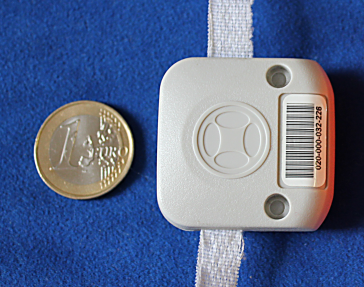 Tags that transmit ultra-wideband radio pulses
Sensors that detect the time and angle of arrival of these pulses

Ubisense real-time location system:
Declared accuracy 15 cm
~10.000 EUR
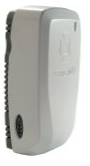 Applications to activity recogntion etc.
All the sensors generate a data stream that can be treated  the same way as accelerometer streams
Combining multiple sensors can improve orientation sensing
Location sensors good for providing context (fall detection in the bed / on the floor)
Outline
Different sensor types
Dynamic signal segmentation
Low- and high-pass filter
Feature selection
Smoothing with Hidden Markov Models
The problem
In activity recognition, the data is usually segmented into intervals and an activity is assigned to each interval
Intervals usually have equal lengths
One interval can contain multiple activities or different parts of an activity
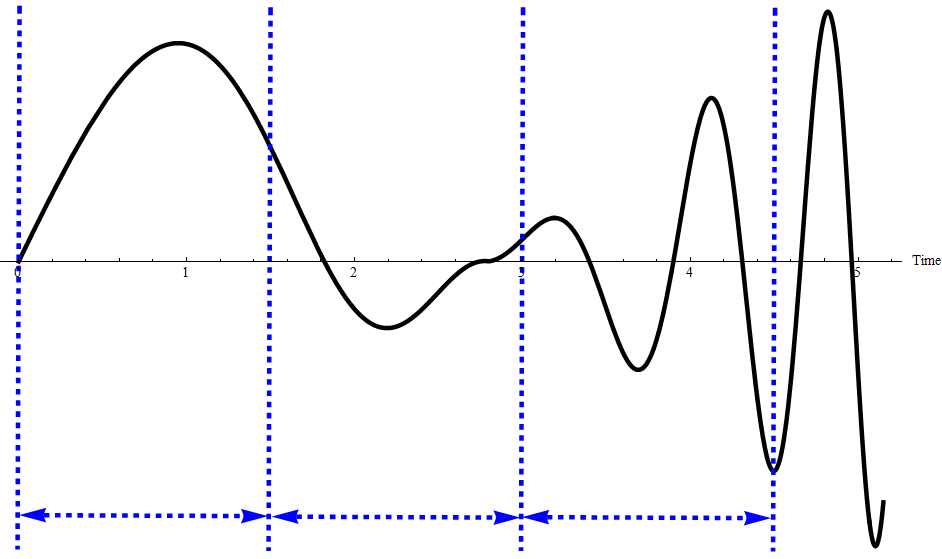 The solution
Align intervals with activities
Set interval boundaries when a significant change between data samples occurs
Improve classification accuracy
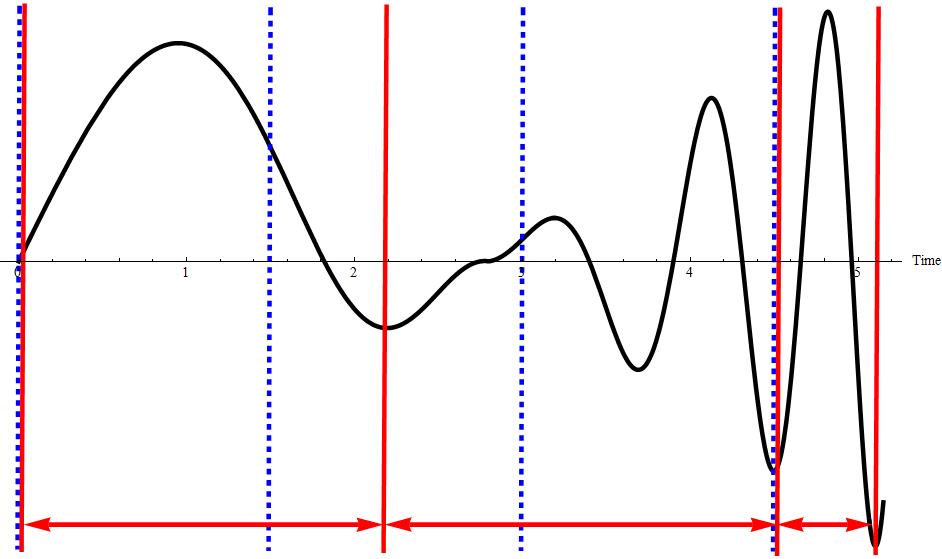 The algorithm
Find an interval S of data samples with monotonically decreasing values
If |max (S) – min (S)| > threshold  then boundary between two intervals(significant change occured)
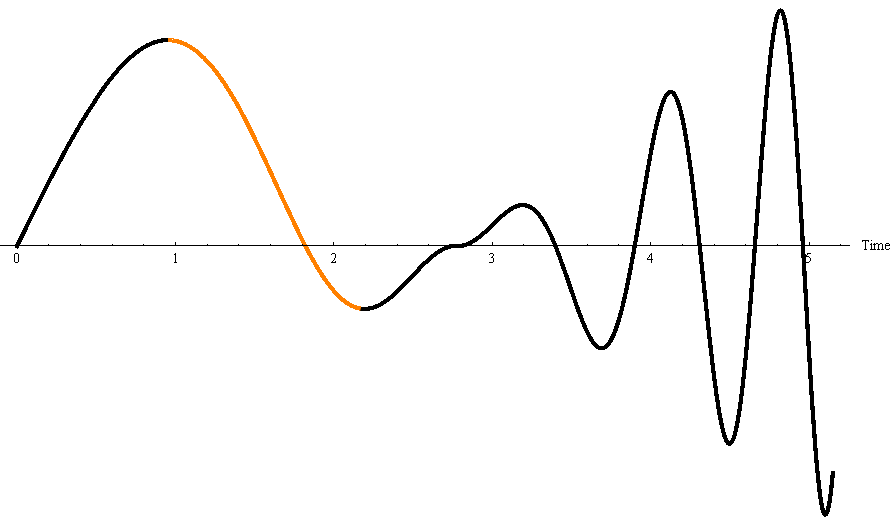 Only decreasing because acceleration is usually followed by deceleration
Threshold
Threshold based on previous N samples
Dynamically adapts to the data
threshold = = (avgmax – avgmin) C

N = 100
C = 0.4
Experimental results
Activity recognition:
(Static) activities
Transitions between activities
Outline
Different sensor types
Dynamic signal segmentation
Low- and high-pass filter
Feature selection
Smoothing with Hidden Markov Models
Accelerometer signal elements
Gravity, which signifies orientation (rotation)
Changes with a low frequency when the accelerometer is worn on a person
Acceleration due to translation
Changes with a medium frequency
Noise
Changes with a high frequency
Features depend on different elements
Gravity / low frequency:
The orientation of the accelerometer
...
Translation / medium frequency:
The variance of the acceleration
The sum of absolute differences between the consecutive lengths of the acceleration vector
...
Remove unnecessary elements
Gravity / low frequency:
Low-pass filter
Attenuates higher-frequency signal elements
Translation / medium frequency:
Band-pass filter
Attenuates low- (gravity) and high-frequency (noise) signal elements
Low-pass filter
Completely removing higher frequencies impossible without an infinite delay
Many practical filters exist: Butterworth, Chebyshev ...

Simple implementation:xlp (i) = α x (i) + (1 – α) xlp (i – 1)Decreasing α increases the inertia of the filter
Band-pass filter
Combines low- and high-pass filter

Simple high-pass filter:Subtracts low-pass signal from the raw signal xlp (i) = β x (i) + (1 – β) xlp (i – 1)  xhp (i) = x (i) – xlp (i)
Outline
Different sensor types
Dynamic signal segmentation
Low- and high-pass filter
Feature selection
Smoothing with Hidden Markov Models
Feature selection
Usually not difficult to come up with many features, however:
They may slow down learning
Some may be redundant
Some may be noisy
Some machine learning algorithms cope badly with many features (overfitting)

So, select just the features that are really useful!
Selection by information gain
Information gains assigns a score to each feature
Rank features by these scores
Select the top n features
Selection by Random Forest
Random Forest selects N instances randomly with replacement out of the total N instances
Roughly 1/3 of the instances not selected
Classify these, compute accuracy acbefore
Randomly permute each feature f, compute accuracy acafter (f)
Assign score acbefore –  acafter (f) to feature f
Rank by these scores, select the top n features
ReliefF
N ... number of instances
M ... number of features
C ... number of classes
NN [1 ... C, 1 ... K] ... nearest K neighbors of an instance for each class
dist (i, j; k) ... distance between instances i and j according to the feature k
Imp [1 ... M] ... importance of features
For i = 1 to M //Features
Imp [i] = 0

For i = 1 to N //Instances
NN = nearest K neighbors of instance i in each class
For j = 1 to M //Features
For k = 1 to C //Classes
If instance i belongs to class k then
For l = 0 to K //Neighbors
Imp [j] –= dist (i, NN [k, l]; j)
else
For l = 0 to K //Neighbors
Imp [j] += dist (i, NN [k, l]; j)
For i = 1 to M //Features
Imp [i] = 0

For i = 1 to N //Instances
NN = nearest K neighbors of instance i in each class
For j = 1 to M //Features
For k = 1 to C //Classes
If instance i belongs to class k then
For l = 0 to K //Neighbors
Imp [j] –= dist (i, NN [k, l]; j)
else
For l = 0 to K //Neighbors
Imp [j] += dist (i, NN [k, l]; j)
For i = 1 to M //Features
Imp [i] = 0

For i = 1 to N //Instances
NN = nearest K neighbors of instance i in each class
For j = 1 to M //Features
For k = 1 to C //Classes
If instance i belongs to class k then
For l = 0 to K //Neighbors
Imp [j] –= dist (i, NN [k, l]; j)
else
For l = 0 to K //Neighbors
Imp [j] += dist (i, NN [k, l]; j)
For i = 1 to M //Features
Imp [i] = 0

For i = 1 to N //Instances
NN = nearest K neighbors of instance i in each class
For j = 1 to M //Features
For k = 1 to C //Classes
If instance i belongs to class k then
For l = 0 to K //Neighbors
Imp [j] –= dist (i, NN [k, l]; j)
else
For l = 0 to K //Neighbors
Imp [j] += dist (i, NN [k, l]; j)
What should n be
Find out experimentally

Use one of the methods to rank features
Start removing features from the bottom
Perform classification after removing each feature
Stop when the classification gets worse
Experimental results
The best cutoff
Do not touch test data until testing
Golden rule of machine learning:never test on training data
Hence cross-validation:
Divide data into n “folds”
Train on (n – 1) folds, test on the last fold
Repeat n times
Also: never test on data used for feature selection (it is a bit like training)
Outline
Different sensor types
Dynamic signal segmentation
Low- and high-pass filter
Feature selection
Smoothing with Hidden Markov Models
Hidden Markov Model
Observation 1
a11
b11
b12
State 1
Observation 2
b13
b22
Observation 3
a21
b21
b31
a12
b32
b23
a13
a31
b33
States
Transitions
Emissions/
observations/
outputs
State 2
a23
State 3
a32
a22
a33
Hidden Markov Model (HMM)
States are hidden and are typically the item of interest (= true activities)
The next state depends on the previous one (Markov property)
Observations are visible (= recognized activities)
Learning the model
Baum-Welch algorithm

Possible states and observations known
Input:sequence of observations Y = {y1, y2, ..., yT}
Output: transition matrix Aemission matrix B
Learning the model
Initialize A and B to something (e.g., uniform distribution)
αj (t) ... probability that the model is in state xj at time t, having generated Y until t
αj (0) initialized to something for all j (sometimes starting state is known)
αj (t) = i αi (t – 1) aij bjy(t)
Can compute αj (t) recursively for for all j, t
Learning the model
Initialize A and B to something (e.g., uniform distribution)
βi (t) ... probability that the model is in state xj at time t, and will generate Y from t on
βi (T) initialized to something for all j (sometimes end state is known)
βi (t) = j aij bjy(t+1) βj (t + 1)
Can compute βi (t) recursively for for all i, t
Learning the model
Probability of transition from xi (t – 1) to xj (t), given that the current model generated Y:


Iteratively estimate for all i, j, k:
Using the model
Viterbi algorithm

Complete model known
Input:sequence of observations Y = {y1, y2, ..., yT}
Output: sequence of states X = {x1, x2, ..., xT}
Using the model
X = {}
For t = 1 to T
For all j compute αj (t) //In state yj at time t, 	having generated Y until t
jmax = argmax αj (t)
Append xjmax to X
HMM in activity recognition
Take into account probabilities of transitioning from one activity to another (A)
Take into account the probabilities of different errors of activity recognition (B)
Reduce the number of spurious transitions
Experimental results
Other applications of HMM
Recognition of complex activities from simple ones
Speech recognition
Part-of-speech tagging, named entity recognition
Sequence analysis in bioinformatics
...